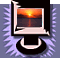 Проект информатизации процесса обучения в ФГОУ СПО «Прасковейский сельскохозяйственный техникум»
Актуальность проекта:
Информатизация процесса обучения является основой подготовки новых граждан России к жизни в информационном обществе и трудовой деятельности в условиях этого общества.
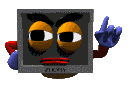 Цель проекта:формирование нового качества среднего профессионального образования в условиях информатизации процесса обучения
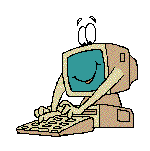 Задачи проекта:- обеспечение учебных лабораторий техникума компьютерной техникой и выходом в Интернет;- создание лекционных аудиторий; - повышение информационной культуры педагогов; - формирование единого информационного образовательного пространства техникума.
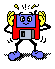 Ожидаемые результаты проекта:
Информатизация приведет к модернизации и трансформации процесса обучения;
Достижение качественно новых образовательных результатов;
Осуществление деятельностного подхода в обучении;
Формирование креативности мышления.
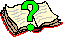 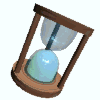 Этапы реализации проекта
1. Компьютеризация процесса обучения. 
2. Применение информационно-коммуникационных технологий в процессе обучения.
3.Работа с электронными образовательными ресурсами.
4.Формирование информационной грамотности.
5.Подготовка специалистов для профессионального использования возможностей новых информационных технологий.
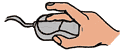 Компьютеризация процесса обучения
- создание лекционных аудиторий, оснащенных компьютерной, проекционной и видеотехникой;
- обеспечение лабораторий техникума компьютерами и выходом в Интернет в соответствии с числом студентов подгруппы;
- обеспечение каждого рабочего места преподавателя компьютером и выходом в Интернет;
- создание локальной сети, объединяющей все рабочие места преподавателей, методического кабинета и библиотеки.
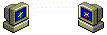 Применение информационно-коммуникационных технологий в процессе обучения
- интеграция информационных технологий в общепрофессиональные и специальные дисциплины: создание презентаций к занятиям или использование созданных другими преподавателями или студентами; организация и проведение бинарных уроков с использованием средств ИКТ; 
- использование интерактивной доски;
- общение через интернет посредством web-камеры;
- создание видеоуроков;
- создание медиатеки;
- проведение тестирований в режиме ONLINE и OFFLINE;
- контроль за работой студентов посредством локальной сети в данной лаборатории и дистанционно через Интернет или локальную сеть техникума (электронные журналы).
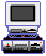 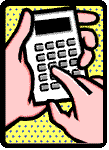 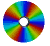 Работа с электронными образовательными ресурсами
Обеспечение равного доступа преподавателей к электронным образовательным ресурсам. Для этого необходимо проводить занятия и консультации с преподавателями по ознакомлению с поисковыми системами Интернета и умению их использования в своей работе; 
- Использование ЭОР на отчужденных носителях в процессе обучения;
- Ознакомление с программами, позволяющими создавать собственные ЭОР; 
- Создание электронных пособий, учебников, презентаций, web-страниц и web-сайтов;
- Создание баз данных ЭОР методического кабинета и библиотеки техникума;
Формирование информационной грамотности
- обучение на курсах повышения квалификации в области ИКТ;
- предоставление возможности обучения на курсах программирования для решения проблемы наличия программиста в техникуме;
- взаимообучение: преподаватель – преподаватель, преподаватель - студент, студент – преподаватель посредством проведения курсов внутри техникума, индивидуальных занятий или консультаций;
- обучение преподавателей, не умеющих работать на компьютере; 
- самообразование педагогов;
- ознакомление с достижениями в сфере ИКТ из материалов СМИ;
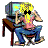 Подготовка специалистов для профессионального использования возможностей новых информационных технологий
.
- использование программ пакета MS Office разных версий: 2003, 2007, открытого офиса, указание на принципиальную схожесть интерфейса программ данного пакета;
- работа с программным продуктом 1С: Предприятие;
- организация проектной деятельности студентов по созданию ЭОР: презентаций, видеороликов, электронных пособий и т.д.
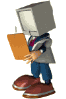 Система оценки и мониторинг реализации проекта.
Параметрами оценки проекта может служить следующее:
- степень количественного соответствия компьютеров и студентов;
- уровень обеспечения рабочего места преподавателя компьютерной, проекционной и видеотехникой;
- процентное соотношение занятий, проводимых с использованием ИКТ и традиционной методикой проведения занятий;
- тестирование студентов и оценка уровня их компетентности в области информационных технологий в профессиональной деятельности.
Вывод:
Проникновение современных информационных технологий в сферу образования позволяет педагогам качественно изменить содержание, методы и организационные формы обучения. Особенностью этих технологий в образовании является усиление интеллектуальных возможностей студентов в информационном обществе, а также гуманизация, индивидуализация, интенсификация процесса обучения и повышение качества обучения на всех ступенях образовательной системы.
желаю Успехов 
на пути информатизации!
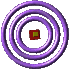